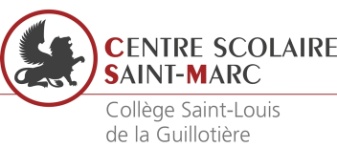 Mme Perret
Chef d’établissement
Mr Martin Pons
Chef d’établissement
Mme Micol
Chef d’établissement
Mr Volpi
Chef d’établissement
Mr Gourves
Directeur académique
Mr Gourlier
Chef d’établissement
Mme Masson
Chef d’établissement coordinatrice
Responsable Niveau 
6ème & 5ème
Mme Abel 

 Responsable Niveau 4ème & 3ème
Mr Perrichon

Délégué à la vie collégienne
Mr Nicq

Secrétariat
Mme Schneider
Maintenance informatique
C. Roche - P. Ravassard

Maintenance travaux
Frédéric Wojciechowski

Service Restauration
M. Filipe - B. Mamouni – N. Asbika

Equipe entretien
Atika 
Société Elior
Equipe Enseignante
43 professeurs
 dont  1 documentaliste Mme Dumont
Educateurs
Mr Dely - Mr Mbeunfeu -
Mr de Almeida Silva

Chargée à l’orientation
Mme Sesanne
 
Pastorale
CM. Gardonio - Père Gauderon - Parents - Enseignants
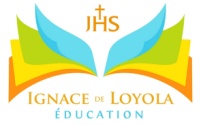 Apel – M. Moutin Président